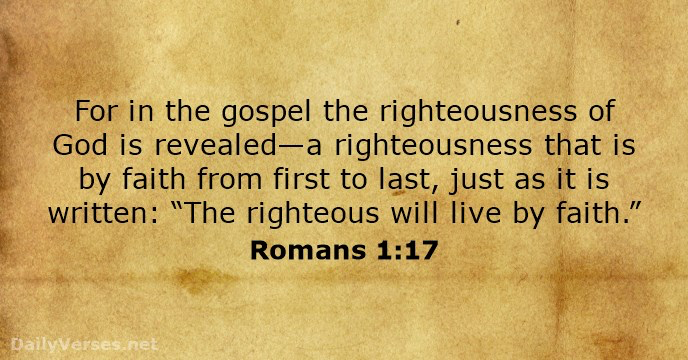 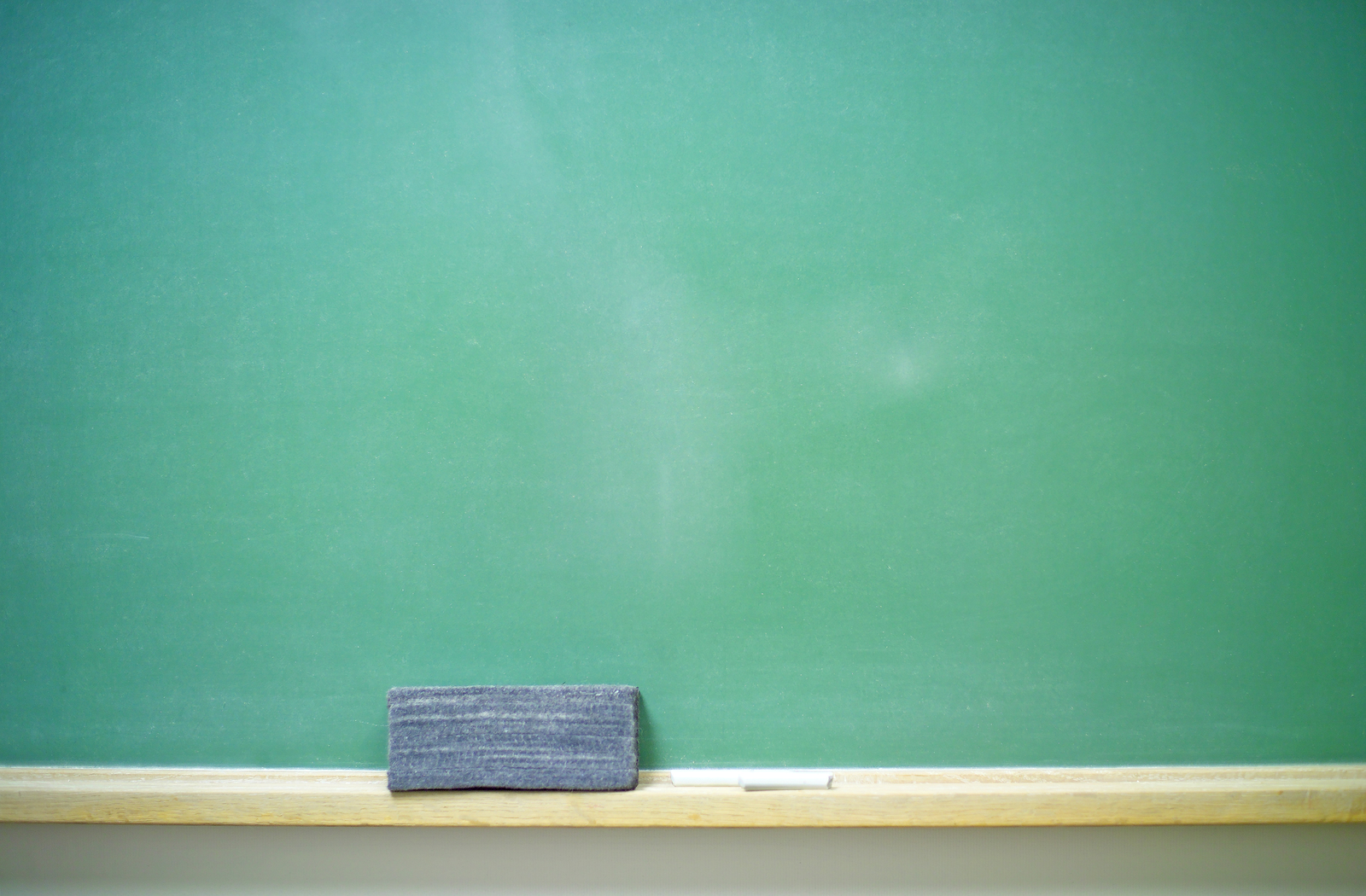 “Walk With Integrity”
Proverbs 10:9  Whoever walks in integrity walks securely, but he who makes his ways crooked will be found out.
Proverbs 2:7 he stores up sound wisdom for the upright; he is a shield to those who walk in integrity,
Psalm 23:4 Even though I walk through the valley of the shadow of death, I will fear no evil, for you are with me; your rod and your staff, they comfort me.
Proverbs 20:7 
The righteous who walks in his integrity—blessed are his children after him!
2 Corinthians 4:18 So we fix our eyes not on what is seen, but on what is unseen, since what is seen is temporary, but what is unseen is eternal.
1 Peter 1:23  
having been born again, not of corruptible seed but incorruptible, through the word of God which lives and abides forever,
Matthew 23:13-32 
“But woe to you, scribes and Pharisees, hypocrites! For you shut the kingdom of heaven in people's faces. For you neither enter yourselves nor allow those who would enter to go in. 15 Woe to you, scribes and Pharisees, hypocrites! For you travel across sea and land to make a single proselyte, and when he becomes a proselyte, you make him twice as much a child of hell as yourselves.
Matthew 23:16-22
16 “Woe to you, blind guides, who say, ‘If anyone swears by the temple, it is nothing, but if anyone swears by the gold of the temple, he is bound by his oath.’ 17You blind fools! For which is greater, the gold or the temple that has made the gold sacred? 18 And you say, ‘If anyone swears by the altar, it is nothing, but if anyone swears by the gift that is on the altar, he is bound by his oath.’ 19 You blind men! For which is greater, the gift or the altar that makes the gift sacred? 20 So whoever swears by the altar swears by it and by everything on it. 21 And whoever swears by the temple swears by it and by him who dwells in it. 22 And whoever swears by heaven swears by the throne of God and by him who sits upon it.
Matthew 5:33-37  
“Again you have heard that it was said to those of old, ‘You shall not swear falsely, but shall perform to the Lord what you have sworn.’ 34 But I say to you, Do not take an oath at all, either by heaven, for it is the throne of God, 35 or by the earth, for it is his footstool, or by Jerusalem, for it is the city of the great King. 36 And do not take an oath by your head, for you cannot make one hair white or black. 37 Let what you say be simply ‘Yes’ or ‘No’; anything more than this comes from evil.
Matthew 23:23-24  “Woe to you, scribes and Pharisees, hypocrites! For you tithe mint and dill and cumin, and have neglected the weightier matters of the law: justice and mercy and faithfulness. These you ought to have done, without neglecting the others. 24 You blind guides, straining out a gnat and swallowing a camel!
Matthew 23:25-28 
“Woe to you, scribes and Pharisees, hypocrites! For you clean the outside of the cup and the plate, but inside they are full of greed and self-indulgence. 26 You blind Pharisee! First clean the inside of the cup and the plate, that the outside also may be clean.27 “Woe to you, scribes and Pharisees, hypocrites! For you are like whitewashed tombs, which outwardly appear beautiful, but within are full of dead people's bones and all uncleanness. 28 So you also outwardly appear righteous to others, but within you are full of hypocrisy and lawlessness.
Matthew 23: 29-32 “Woe to you, scribes and Pharisees, hypocrites! For you build the tombs of the prophets and decorate the monuments of the righteous, 30 saying, ‘If we had lived in the days of our fathers, we would not have taken part with them in shedding the blood of the prophets.’ 31 Thus you witness against yourselves that you are sons of those who murdered the prophets. 32 Fill up, then, the measure of your fathers.
1 Corinthians 15:52-54 in a moment, in the twinkling of an eye, at the last trumpet. For the trumpet will sound, and the dead will be raised imperishable, and we shall be changed. 53 For this perishable body must put on the imperishable, and this mortal body must put on immortality. 54 When the perishable puts on the imperishable, and the mortal puts on immortality, then shall come to pass the saying that is written:
“Death is swallowed up in victory.”
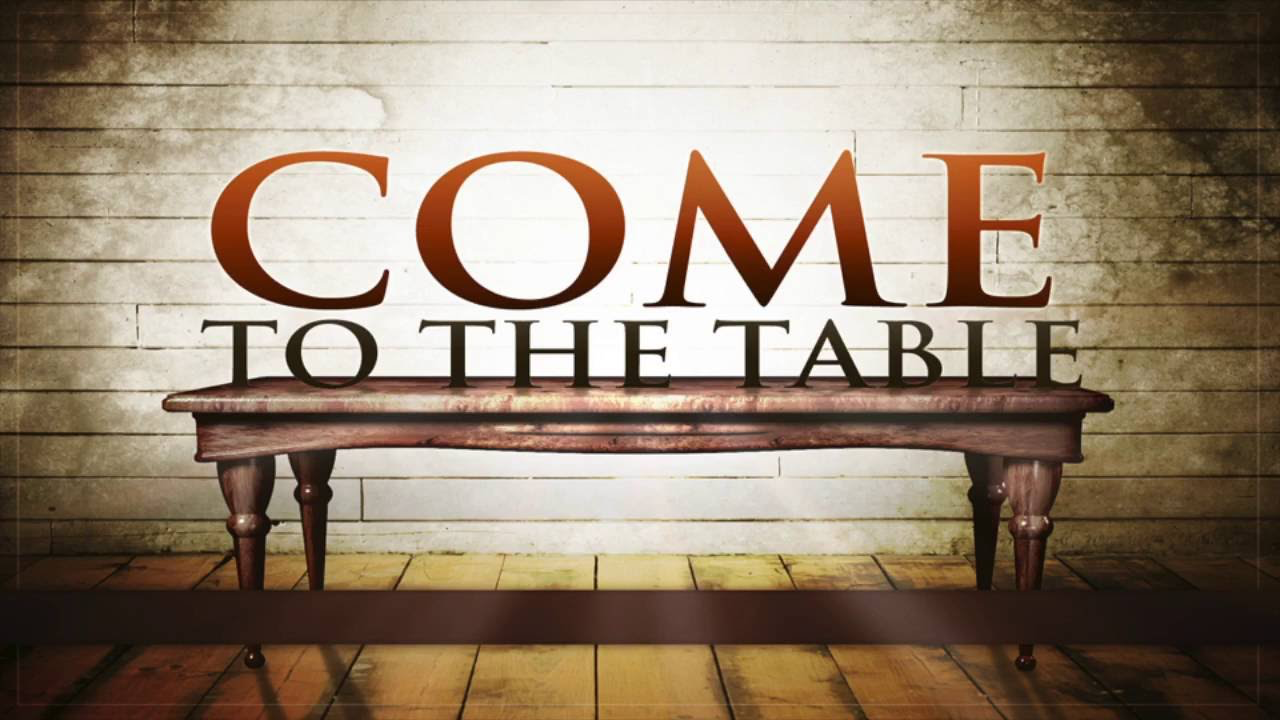 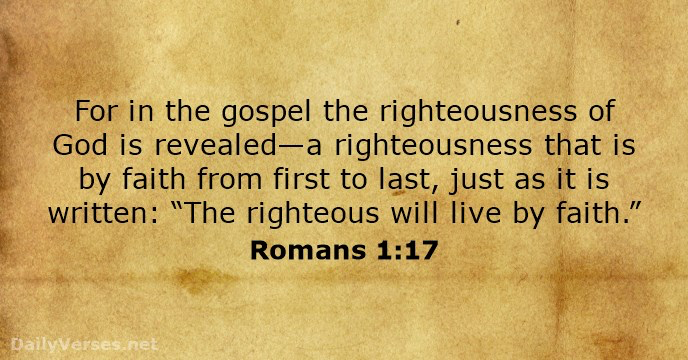